The Finnish perspective on behaviour management and MAPA
Aulikki Yliniva
Sirpa Tölli
27.6.2014
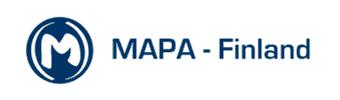 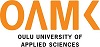 Speakers:
Aulikki Yliniva
MsNsc, Senior lecturer from Laurea University of Applied Sciences, MAPA instructor

Sirpa Tölli
Lecturer from Oulu University of Applied Sciences, nursing
RN (Psychiatric Nursig), MsNsc, MAPA instructor and soon to be PhD student
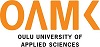 The background of MAPA in Finland
1994, the head nurse Anna-Riitta Jyrkinen from Kellokoski hospital visited England where she got acquainted with the MAPA training program
During the next years (1995 - 1999) instructors from the Reaside clinic delivered training to Kellokoski staff. 
After that some nurses participated in MAPA courses in GB giving training to other nurses in Kellokoski hospital. Since that MAPA has spread almost everywhere in Finland.
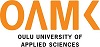 … background…
There was acute and wide need of MAPA courses, and the need of Finnish trainers was evident
Laurea University of Applied Sciences, Hyvinkää, was asked to plan and deliver a MAPA training program together with Positive Options (the English trainers company) and some Finnish MAPA –trainers
2004 we started to plan the specific MAPA Instructors’-program in Finland
We have delivered MAPA Instructors’ program together with English instructors five times, (2005, 2007,2009, 2012, 2014). There is about 90 Mapa-instructors in Finland now.
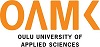 The structure of MAPA training has been quite clear
MAPA basic course – mainly 40 hours:
For all staff
How to deal with difficult situations in nursing or social care units, also in some schools
2. MAPA  Instructors’ training – 15 ects - 400 hours
To health and social care staff who will be MAPA-instructors
Last years we have had also teachers participating to the instructors’ program
2013  MAPA -method was used systematically in 12  Health care areas (of 20)
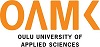 The current situation
The latest MAPA Instructors’ program 2013-2014 was delivered in 30 days
10 days theoretical bases (laws, main concepts, studies…)
10 days Finnish instructors’ training and
10 days were delivered by CPI piloting the new structured and focused teaching method with work books

In the future the Finnish Instructors’ program will be changed to be offered according to the workbooks. 
Also the program  will be shorter than earlier, 20 days instead of 30 days
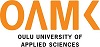 … current situation
The legislation and recommendations are changing in Finland during this year aiming to improve the patient autonomy.  
The law (will be published in the end of 2014) will give guidance how and when to restrict patients in elderly care  and in emergency care, as well as with people with learning disabilities. 
It offers new possibilities to deliver MAPA in new settings.
Probably we need all the time more instructors and MAPA method is coming to be better known and widely used.
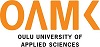 The perspective to the future of MAPA in Finland
future prospects looks bright
Finnish health and social care needs an adequate method to manage challenging behavior
training is needed in hospitals and small rehabilitation units and , as well as in vocational schools and in universities of applied sciences 
During last 10 years there has been also demands to reduce the use of coercion in psychiatric hospital care as well as develop patient centered models to reduce challenging behaviour
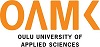 … perspective to the future
What kind of criteria should be set for the interventions and training for managing challenging behavior and aggressiveness by service users?
The criteria  should be developed in Finland and when accepted by the Finnish government
MAPA offers the suitable interventions
At the fall 2014, we will have seminars where we give information about the new law in Finland, patients’ autonomy and the legal rights to restrict patients. Information about MAPA will also be given. The seminars will happen in Helsinki, Tampere and Oulu
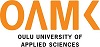 … perspective to the future
Finnish MAPA instructors need possibilities to refresh their licenses regularly in a cost effective way – national updates?
MAPA is widely spread and covers most parts of Finland. Some of the trainers have had their training  almost 10 years ago, some of them are without up-dates. 
It’s a problem that the trainers might teach what they want and how they want– the problem is common in several countries – we suppose…
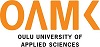 Challenges in the future
deliver training at different levels of MAPA 
the development of research activities (monitoring the effectiveness) to give Evidence-based information
registry maintenance for instructors
Teaching materials
The MAPA-center in Finland?
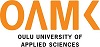 Need for evidence:
There is a strong demand for evidence in Finnish health care – so far there’s only limited research available about interventions used in managing challenging behaviour  
It’s difficult to answer to questions like ”why is MAPA better than some other method, where is the Evidence?”
Taking things out of the real context: ”I heard that holding patient in prone position is dangerous – should we stop using MAPA??”
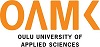 MAPA pilot training in dementia care in Oulu Southern district
At spring 2013 MAPA training was piloted in two dementia care units with very promising results (Sonectus development project)
Questionnaire to staff right after training and six months later
Clear communication brochure and poster were translated into Finnish by two nursing students as their Bachelor Thesis together with CPI
Fall 2015 same pilot will be done in three units for elderly people with learning disabilities and dementia (MUKEVA development project)
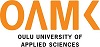 Sirpa’s research begins hopefully at fall 2015:
Managing Patients’ Challenging Behavior with MAPA method - connection between MAPA training, Staff Competence, Work Related Stress and Patient Safety
University of Eastern Finland
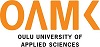 The purposes of the study are:
A systematic review about the evaluation of the interventions developed to manage challenging behaviour in health and social care

Staff competence to manage challenging behaviour with MAPA – Thackrey’s scale (1987):  Clinician Confidence in Coping With Patient Aggression: Assessment and Enhancement.
Competence between Finnish and English staff
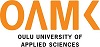 … Purposes of the study…
Connection between the Competence and work related stress in settings where staff has to deal with challenging behaviour
Patients’ perspective: find out patients’  experiences about MAPA 
 this will be very challenging part in this study with Finnish patients
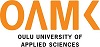 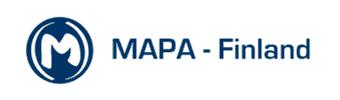 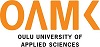 Thank you for your interest!
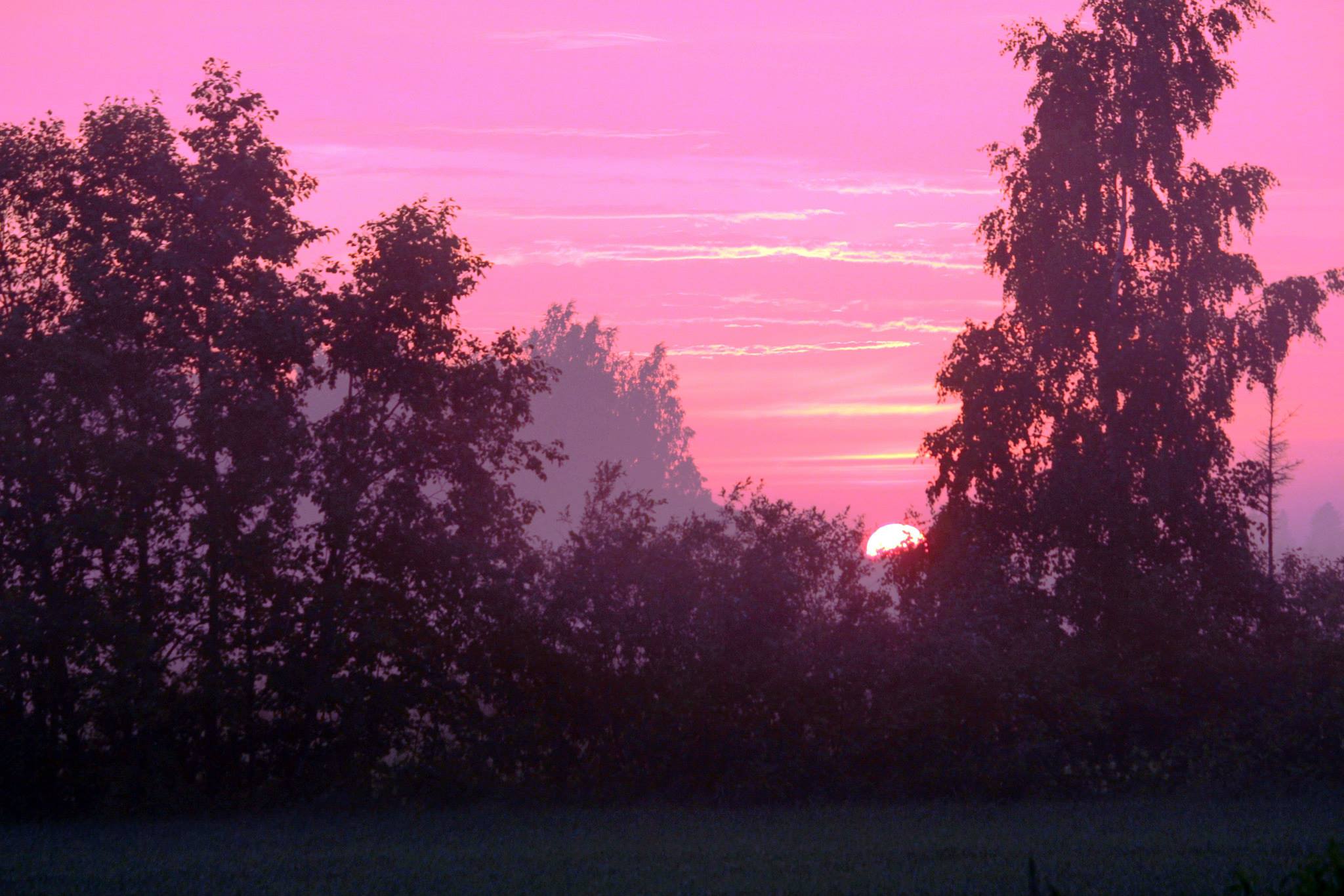